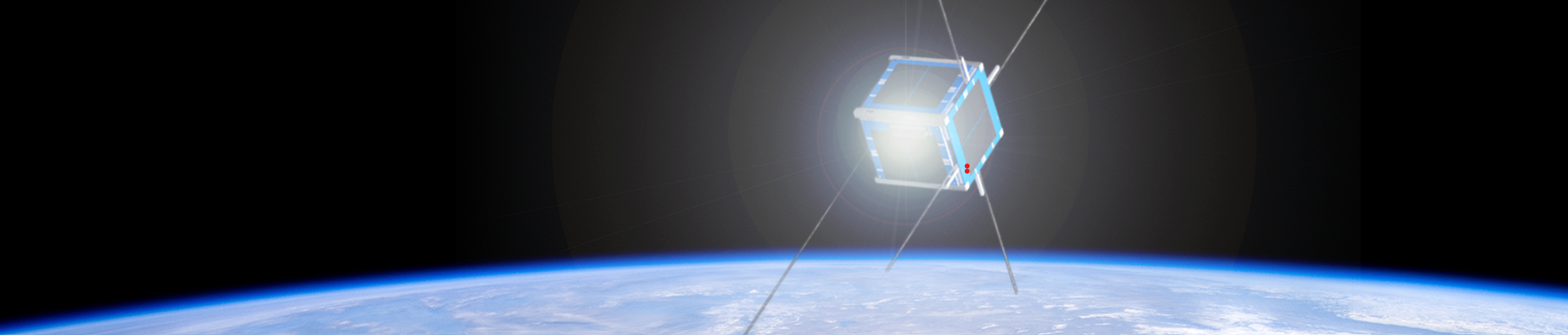 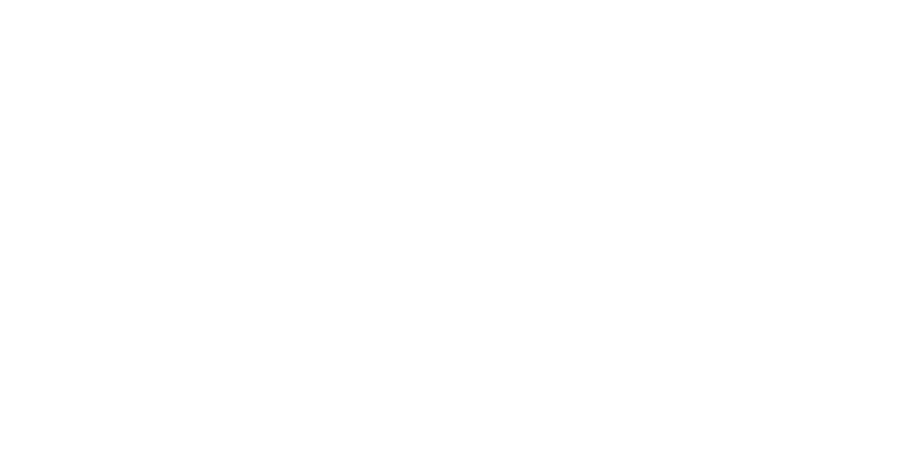 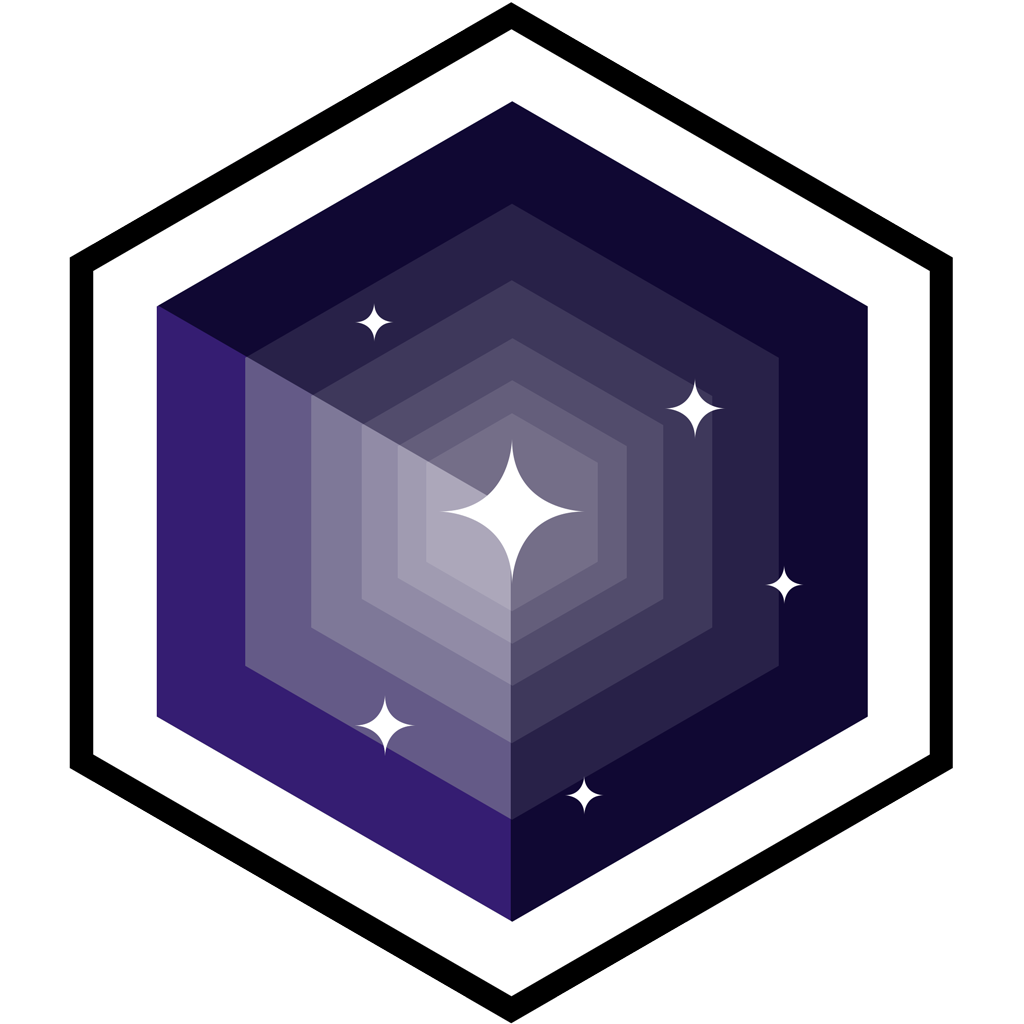 Vacuum Chamber Testing
Gabriela Roig and Dr. Danny Jacobs
School of Earth and Space Exploration
Arizona NASA Space Grant Symposium Consortium
April 23,2022
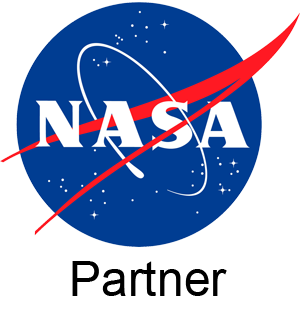 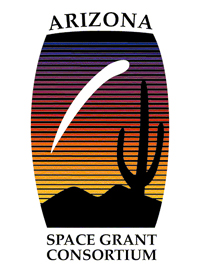 What is LightCube?
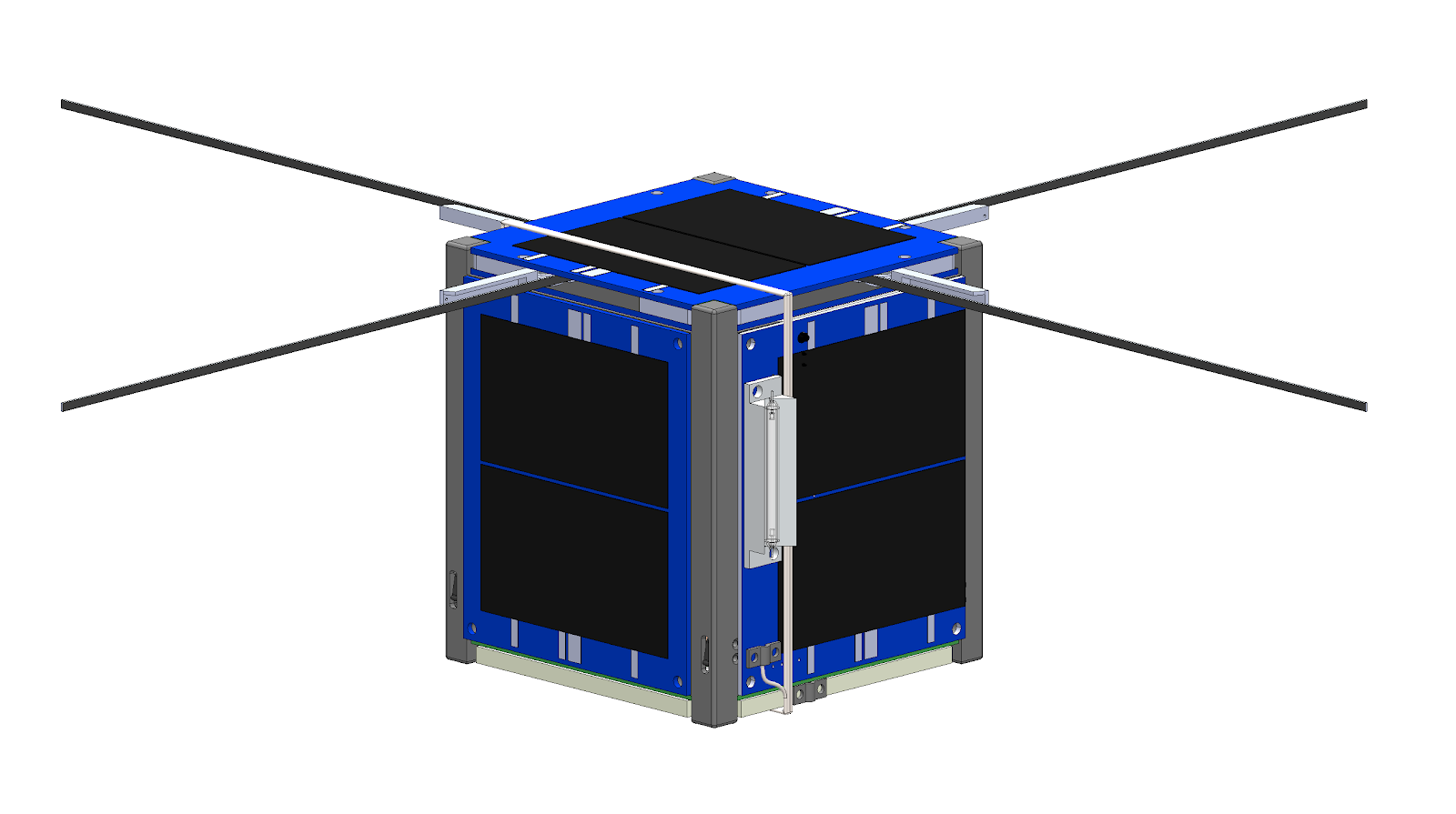 Deployable UHF Antenna
Lightcube is 1U CubeSat educational outreach project
will be interactable through easily obtained radio systems
Once communicated with, LightCube will be visible via light flash
Xenon Flash-tubes (2)
Two flashes located on opposite ends
Solar Panels (6)
Gravity Gradient Counterweight
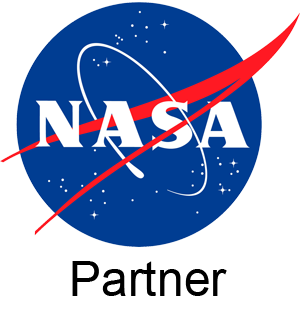 Deployment Inhibit Switches(4)
Gravity Gradient Boom
Fig 1. Vega Space Systems LightCube CAD
2
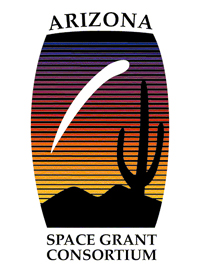 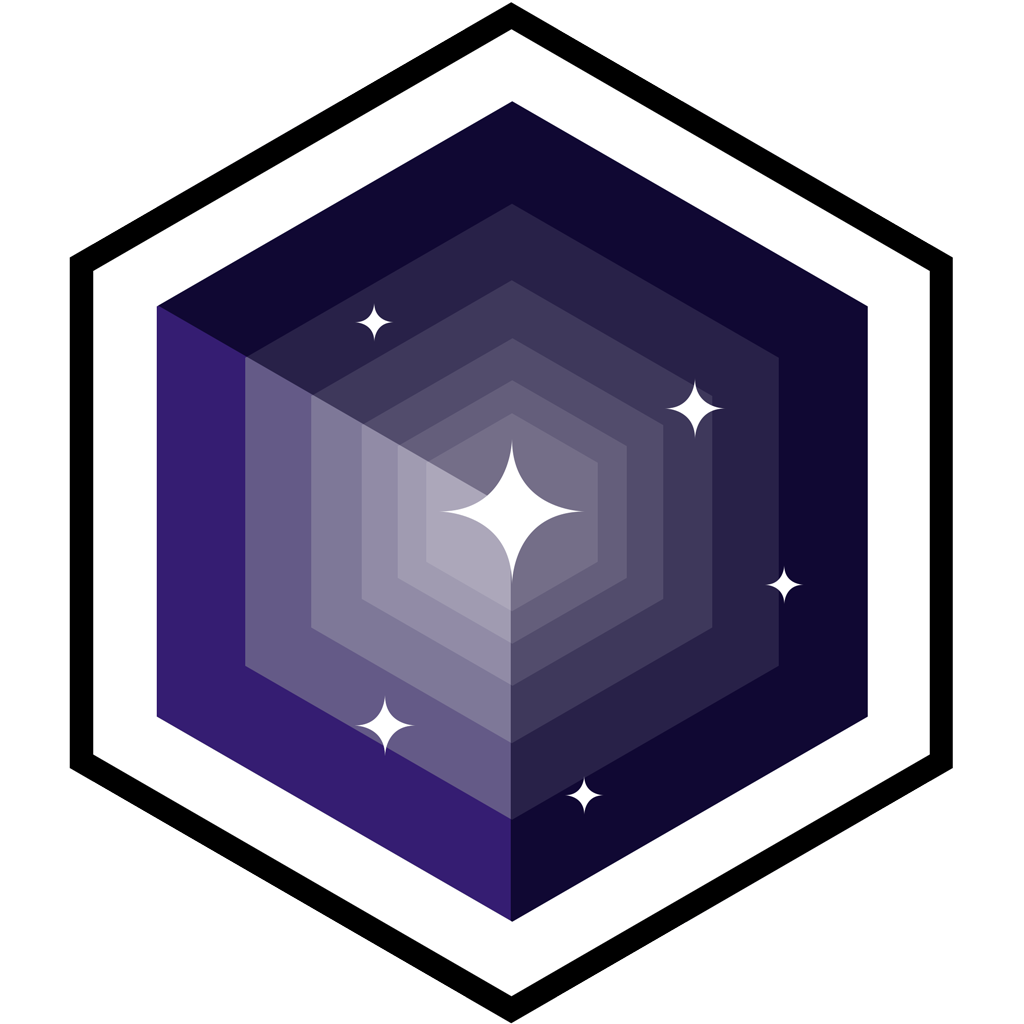 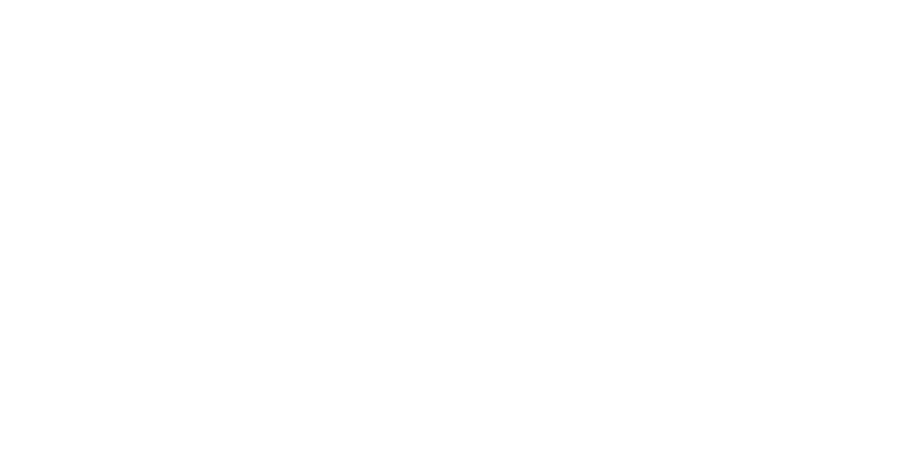 [Speaker Notes: Educational outreach in the sense that it is easy for the general public to do, ham radio]
Why is Vacuum Chamber Testing Necessary?
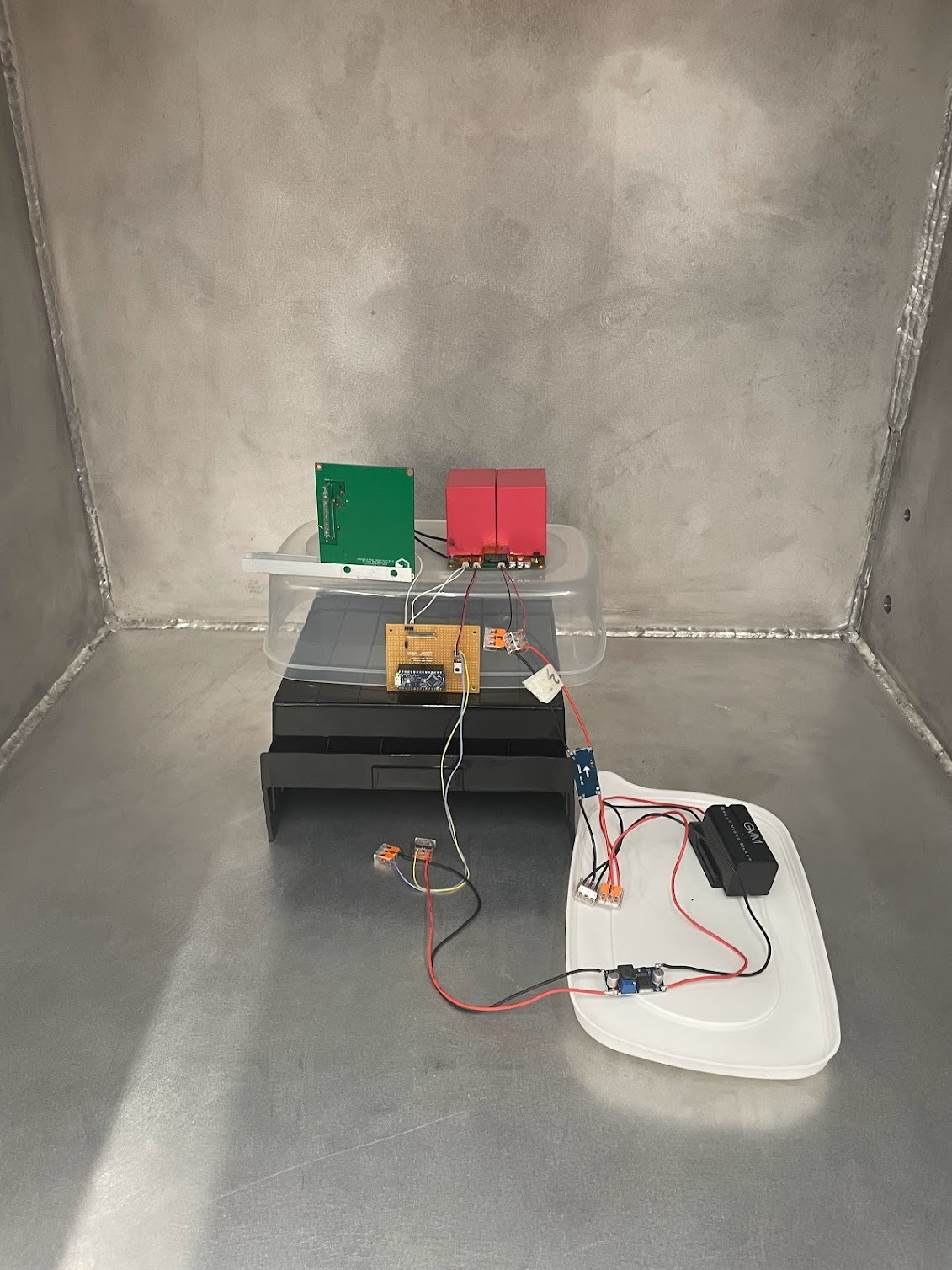 The purpose of Thermal Vacuum Chamber (TVAC) testing is to understand a system’s performance through environmental extremes
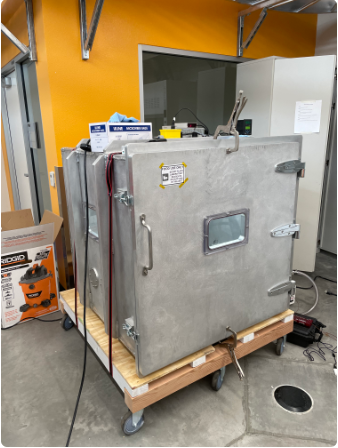 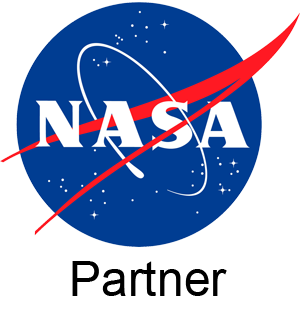 Fig 2. II Lab TVAC Chamber
Fig 3. LightCube payload test setup, Photo Credit: Chandler Hutchens
3
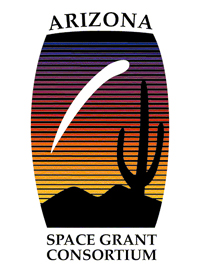 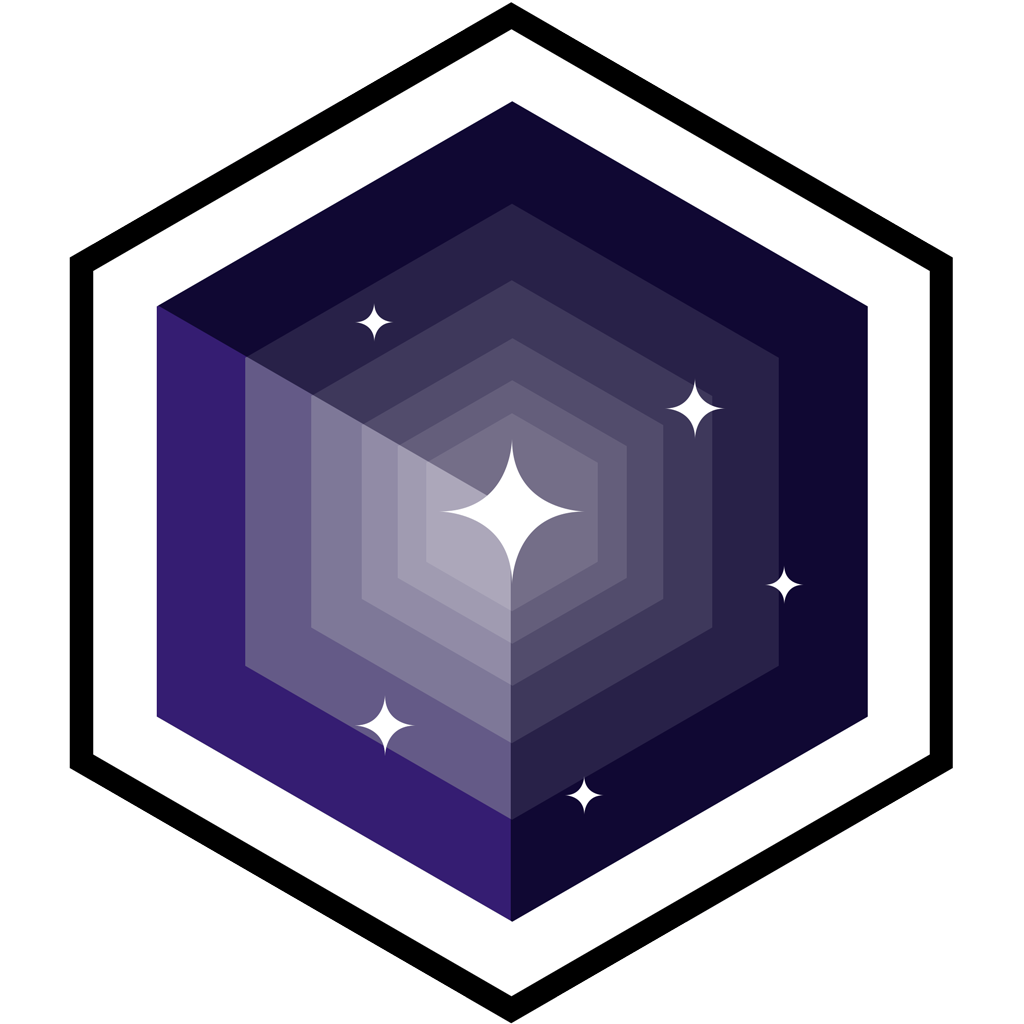 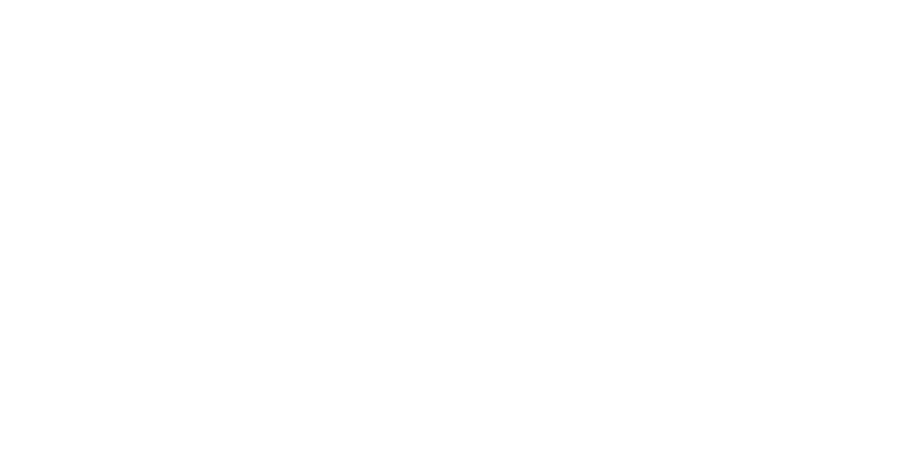 [Speaker Notes: II lab has TVAC in order to be more easily accessible to students. 1m^3, with roughing pump and turbo pump. Important to test in order to determine if the system meets its goals and requirements . Basically to validate that the correct system was built and it was built right, so testing is a very important part of the mission life cycle]
Problem
During testing, arcs damaged the charging circuit Microcontroller Unit (MCU)
This event continued to occur despite preventative measures being taken
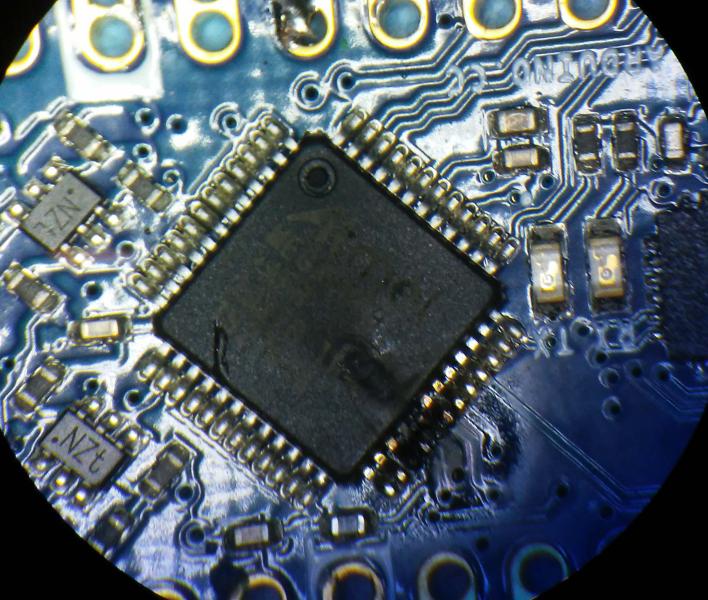 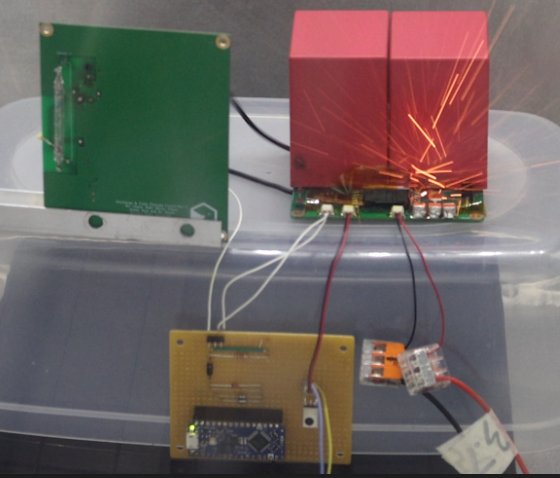 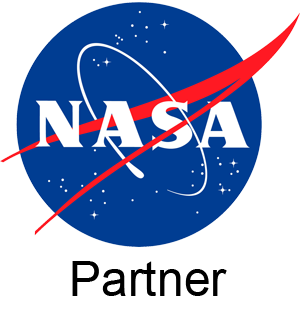 Fig 5. Payload arcing in TVAC
Fig 4. Damaged Charging Circuit Arduino MCU
4
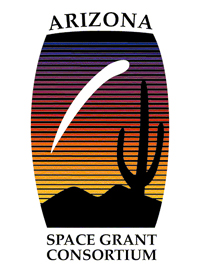 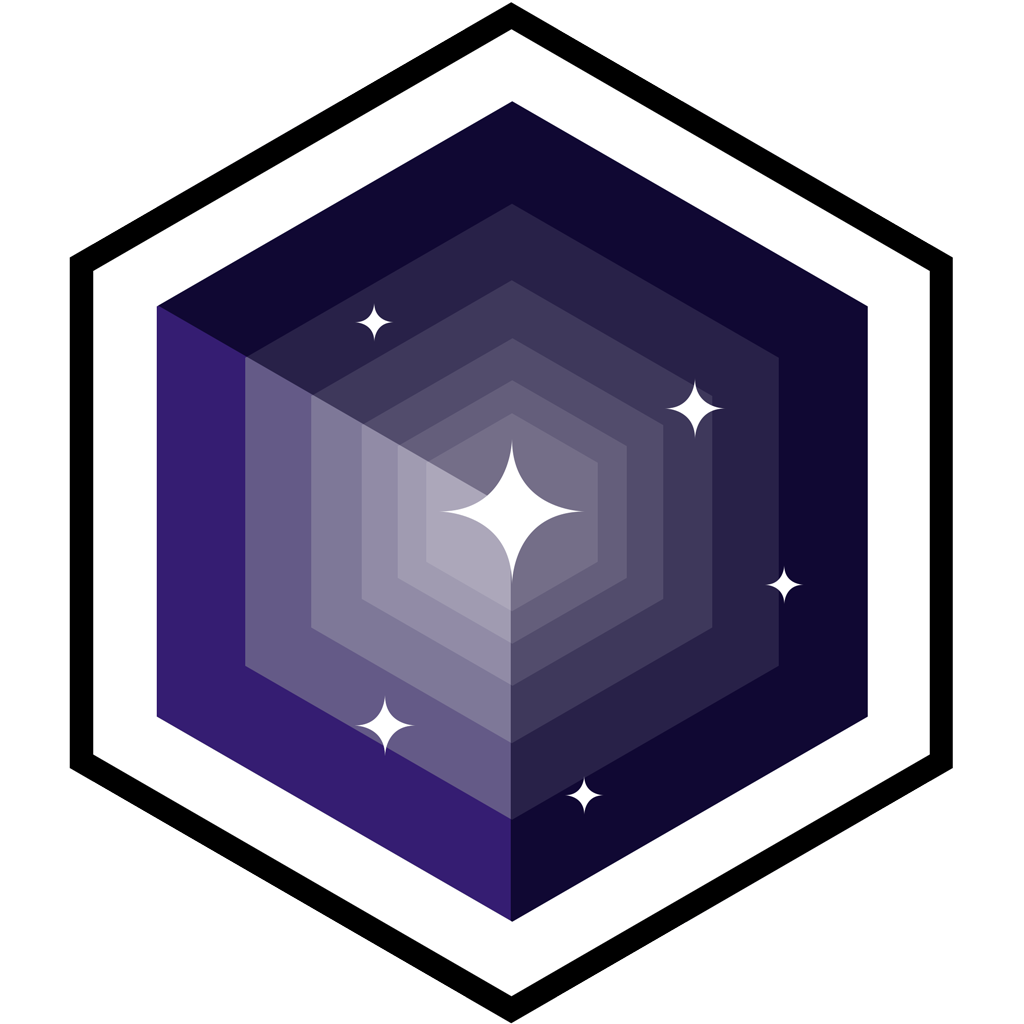 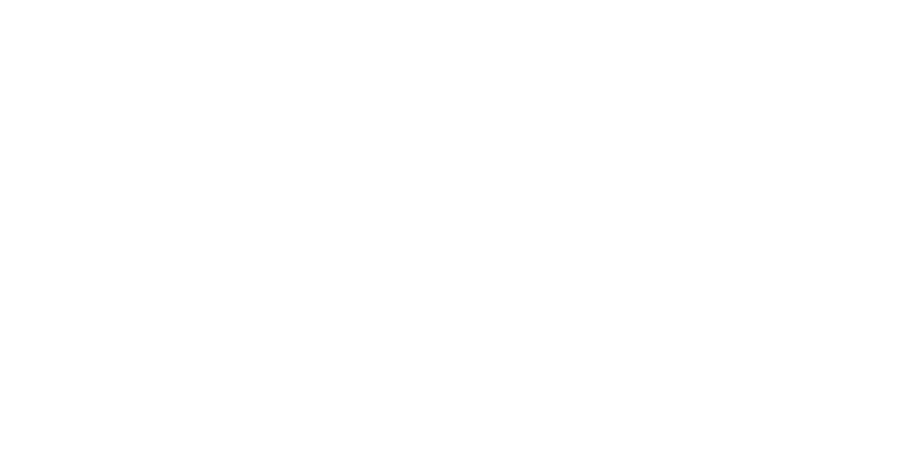 [Speaker Notes: 760 Torr = 1 atm (pressure we are under from earth’s atmosphere)
Redesign of the payload charging circuit board, creation of a filter circuit to prevent current from running in the wrong direction]
Rediscovering Paschen’s law and the Townsend breakdown equation
Arcing Occurred
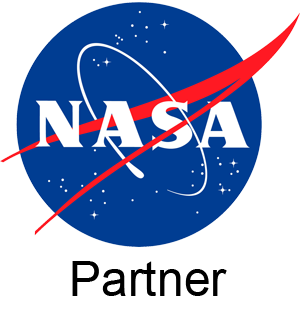 5
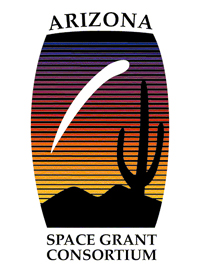 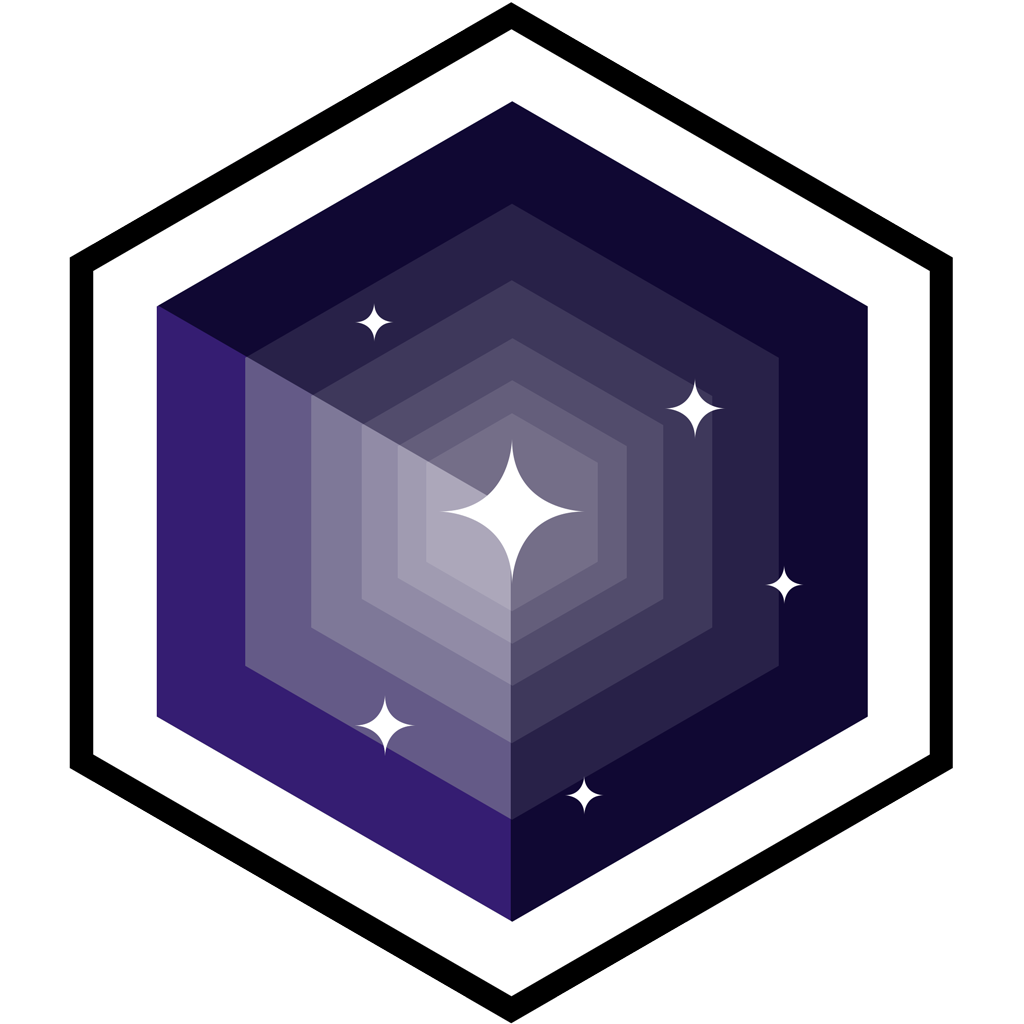 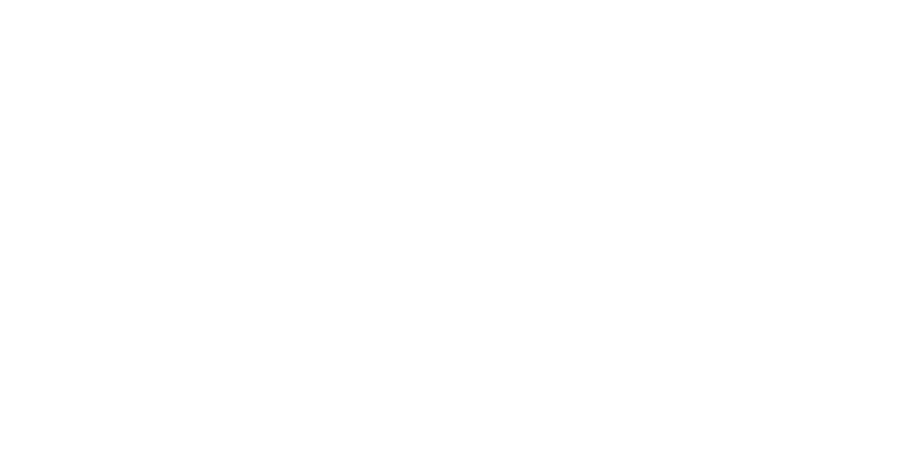 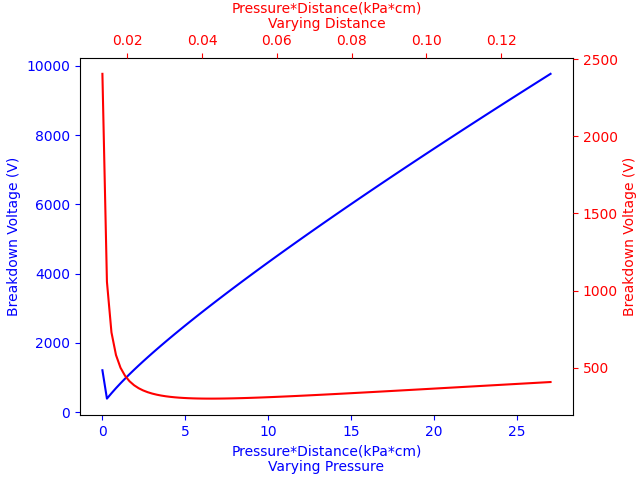 Arcing occurred
Figure 6: Calculated Paschen’s Curve Graph with varying pressure curve and varying distance curve
Results
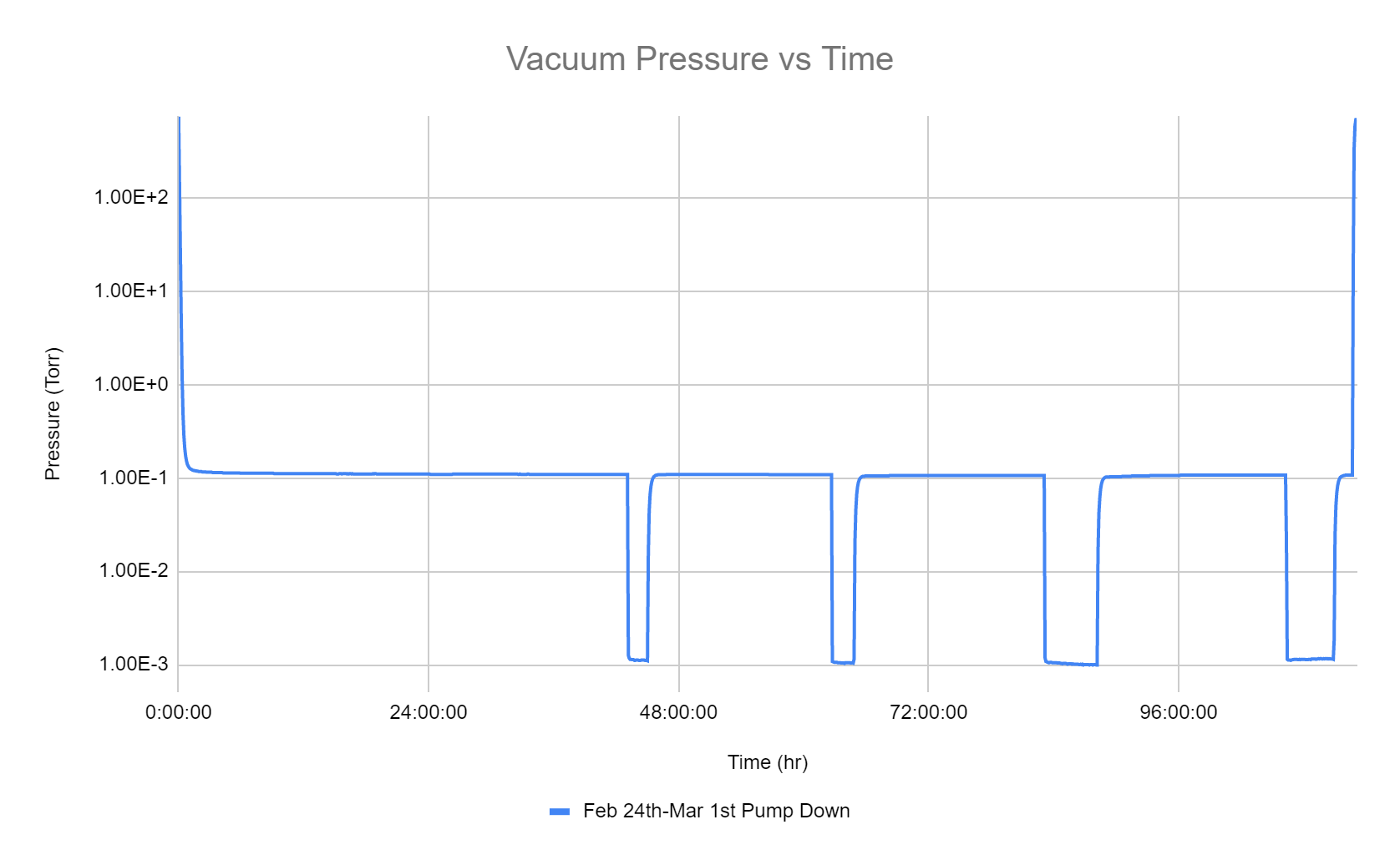 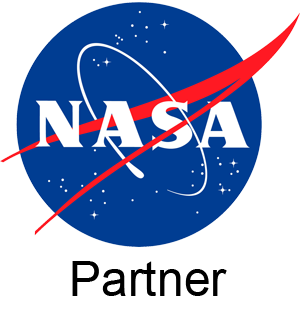 Fig 7. Pressure versus Time graph of TVAC during multiday testing
6
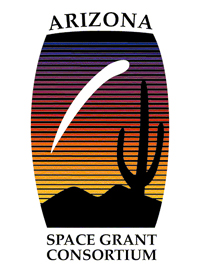 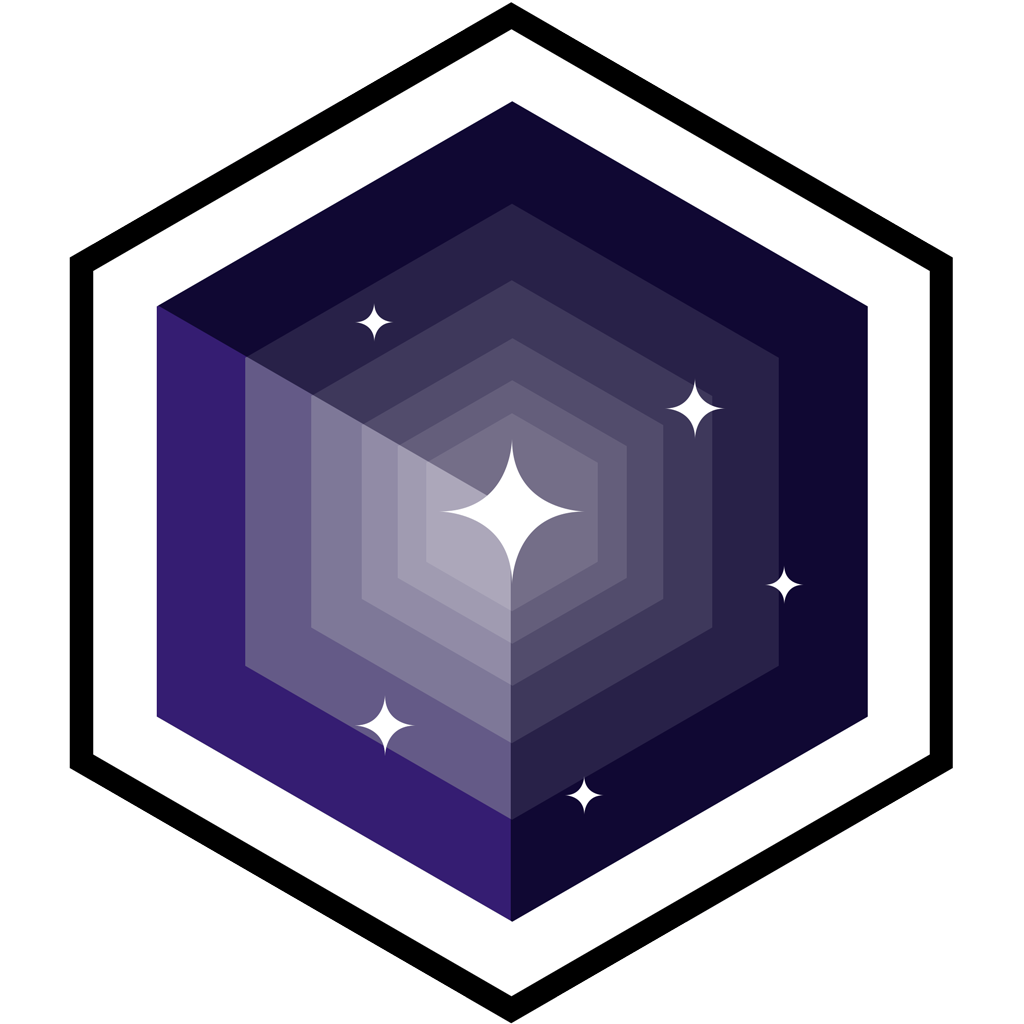 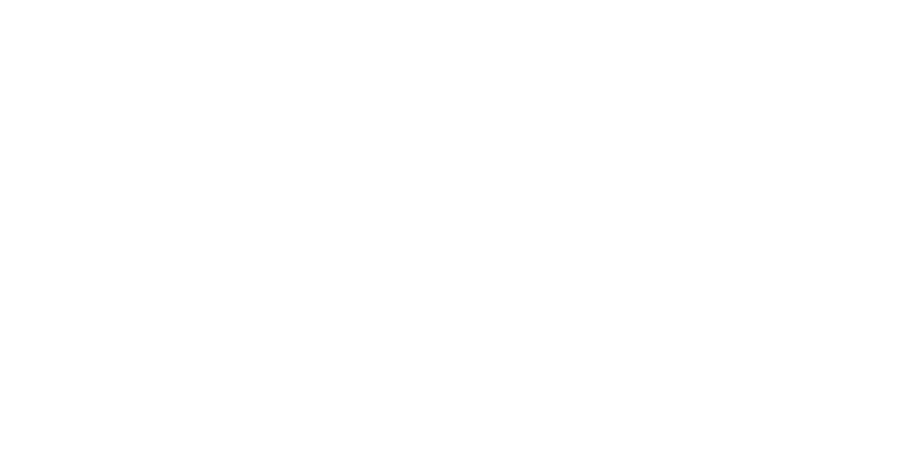 Conclusion
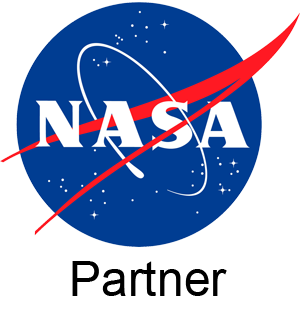 7
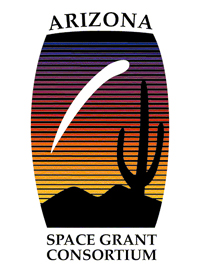 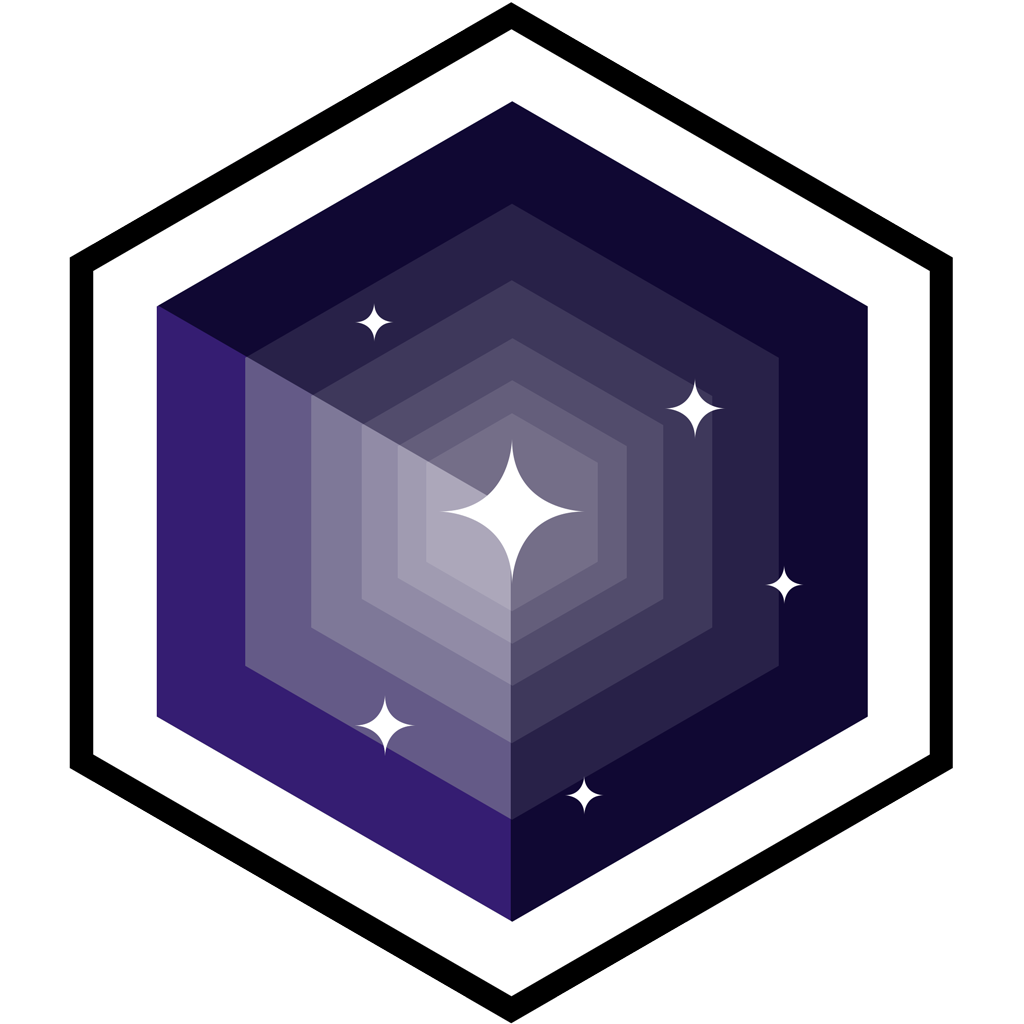 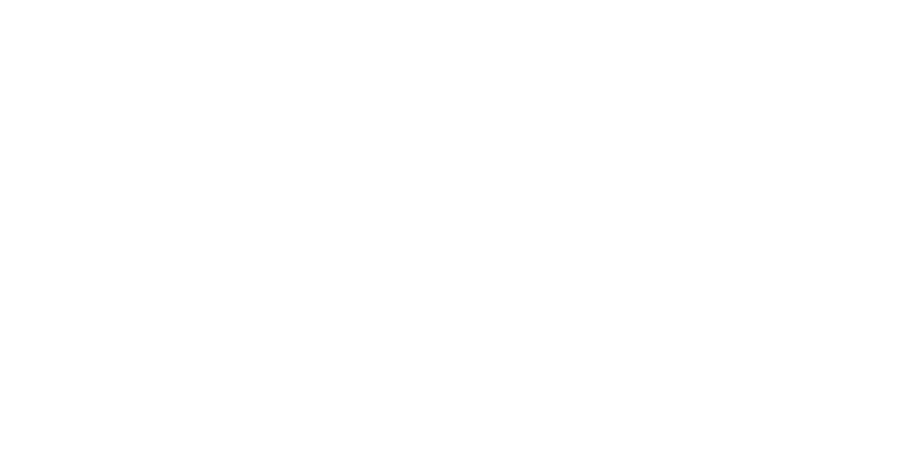 Acknowledgments
I would like to thank Arizona NASA Space Grant Consortium for this wonderful opportunity, my mentor Dr. Danny Jacobs and II Lab Lifeguards: Matthew Adkins, Chandler Hutchens, Christopher McCormick, Ashley Lepham, and Ben Weber for all their help.
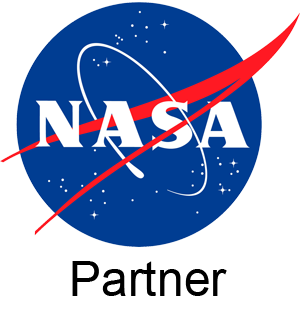 8
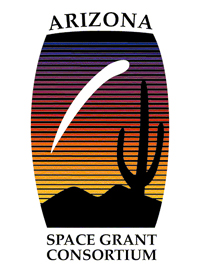 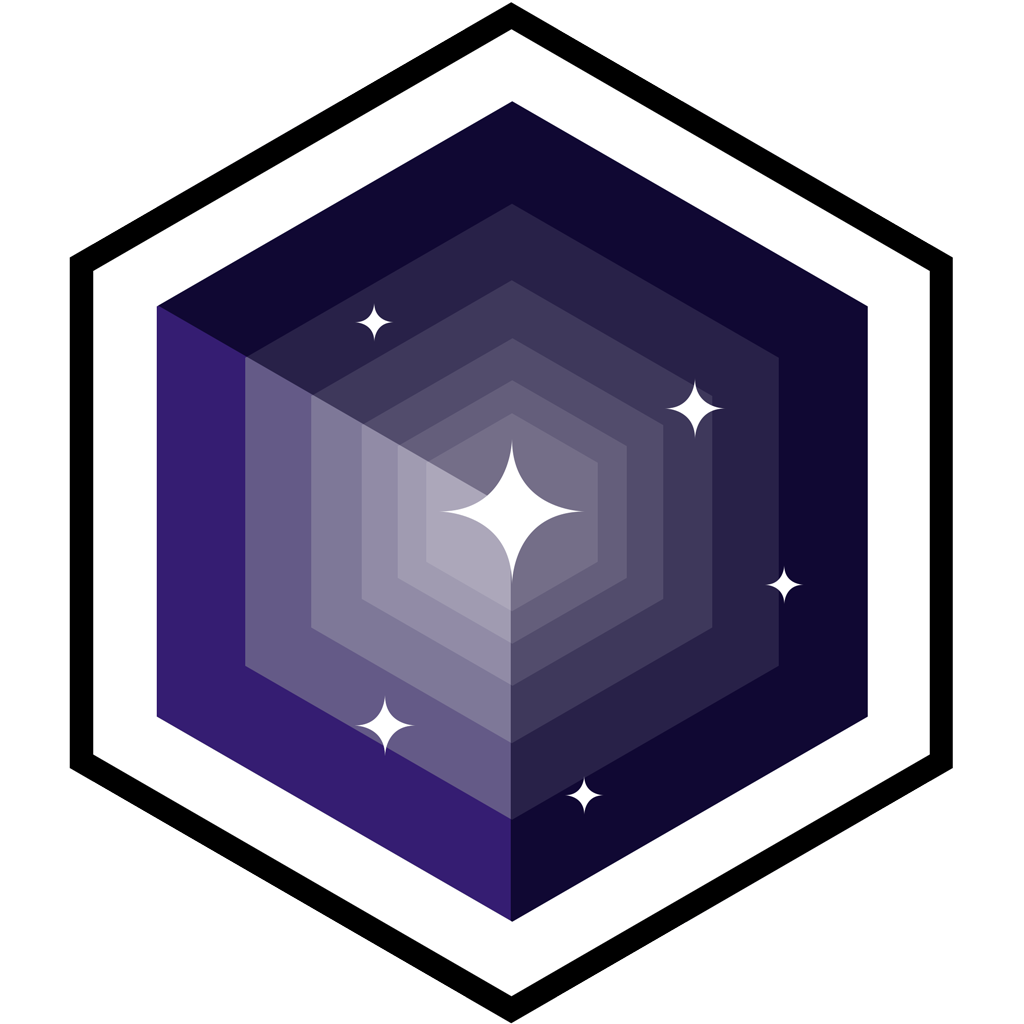 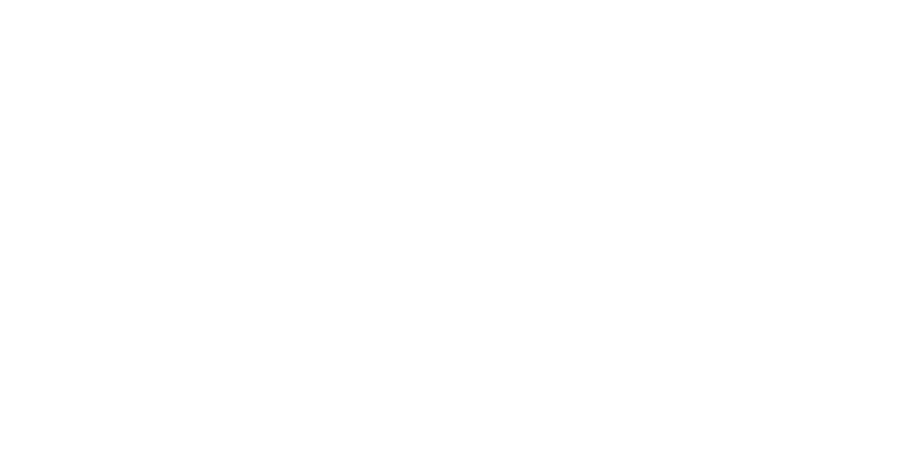 Thank you
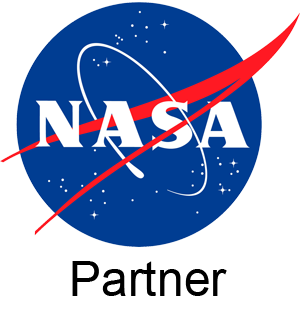 9
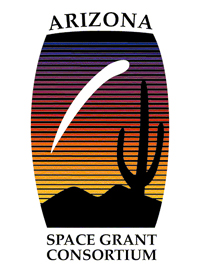 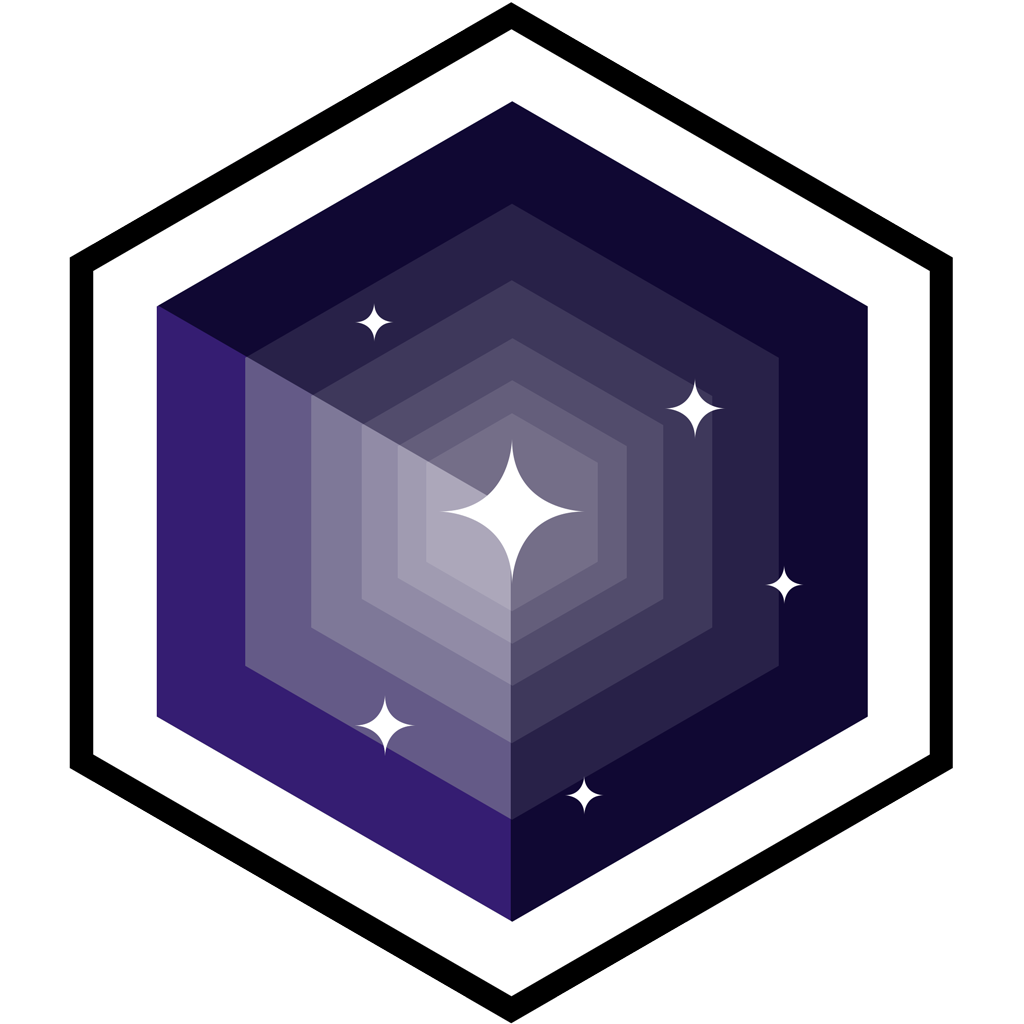 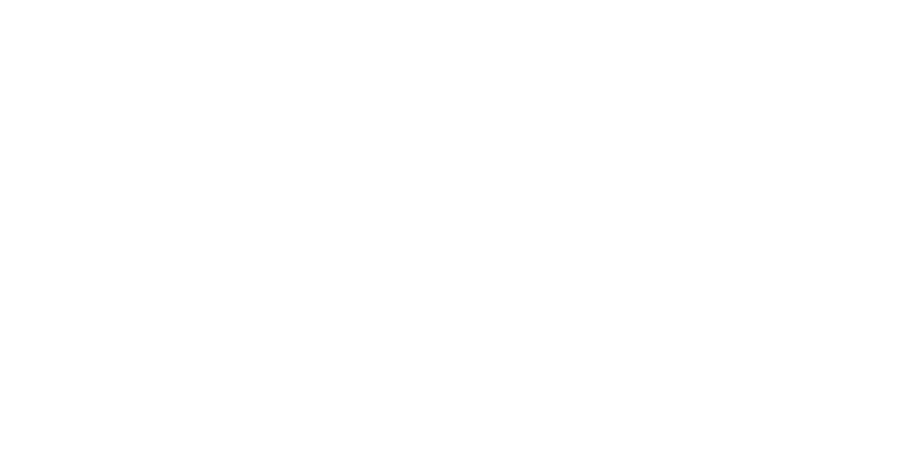 Sources
Husain, E., and Nema, R. S., “Analysis of paschen curves for air, N2 and SF6 using the Townsend breakdown equation,” IEEE Transactions on Electrical Insulation, vol. EI-17,1982, pp. 350–353.
Lieberman, Michael A.; Lichtenberg, Allan J. (2005). Principles of plasma discharges and materials processing (2nd ed.). Hoboken, N.J.: Wiley-Interscience.
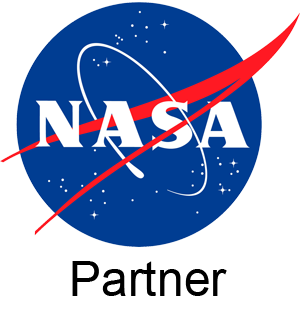 10
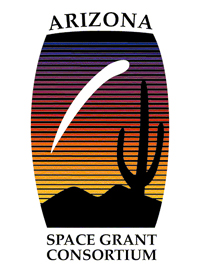 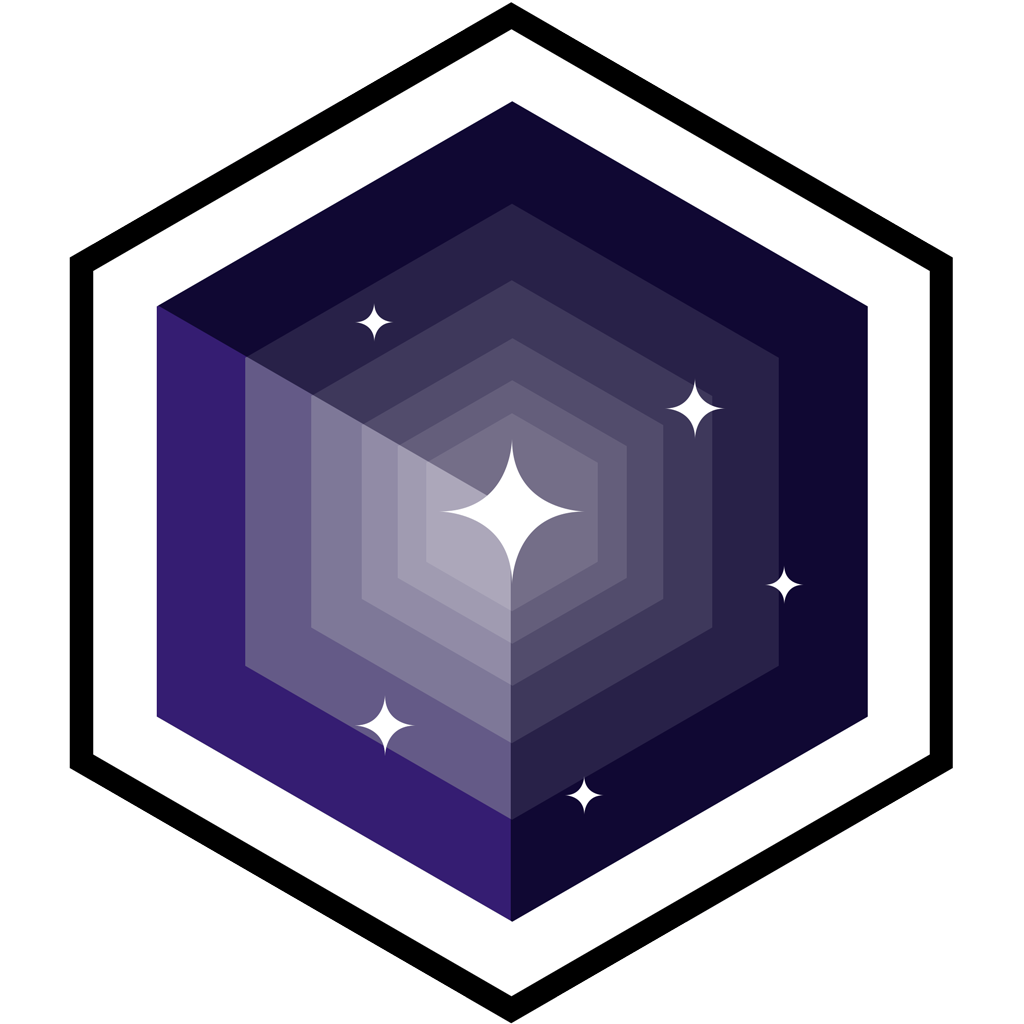 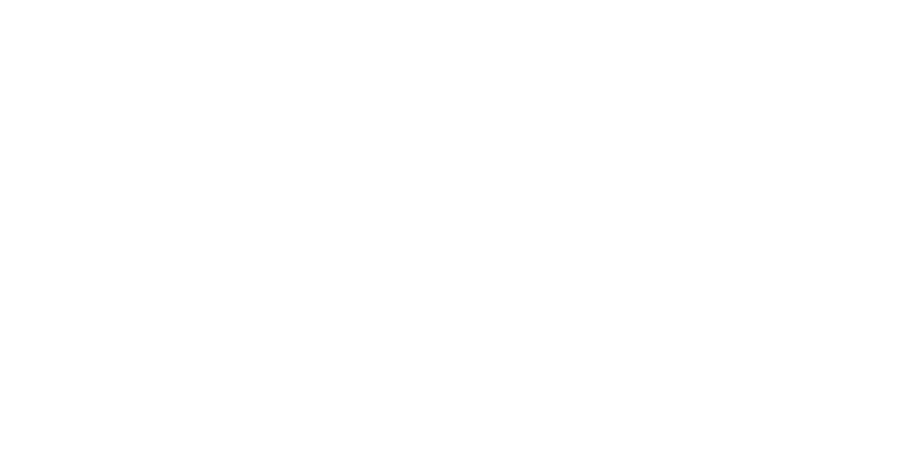